9o ΚΛΙΝΙΚΟ ΣΕΜΙΝΑΡΙΟ ΕΠΙΣΤΗΜΟΝΙΚΟΥ ΤΜΗΜΑΤΟΣ ΚΑΡΔΙΟΑΓΓΕΙΑΚΗΣ ΚΑΙ ΑΝΑΠΝΕΥΣΤΙΚΗΣ ΦΥΣΙΚΟΘΕΡΑΠΕΙΑΣ ΚΑΙ ΑΠΟΚΑΤΑΣΤΑΣΗΣ ΠΑΝΕΛΛΗΝΙΟΥ ΣΥΛΛΟΓΟΥ ΦΥΣΙΚΟΘΕΡΑΠΕΥΤΩΝ
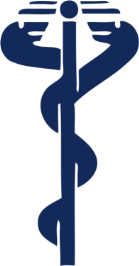 «Φυσικοθεραπεία - Η πρόκληση της αποδέσμευσης από τον αναπνευστήρα»
Π.Σ.Φ. Ν.Π.Δ.Δ.
Τετάρτη 14 Νοεμβρίου 2018
ΔΩΜΑ Γ.Ν.Α. «Ο ΕΥΑΓΓΕΛΙΣΜΟΣ»
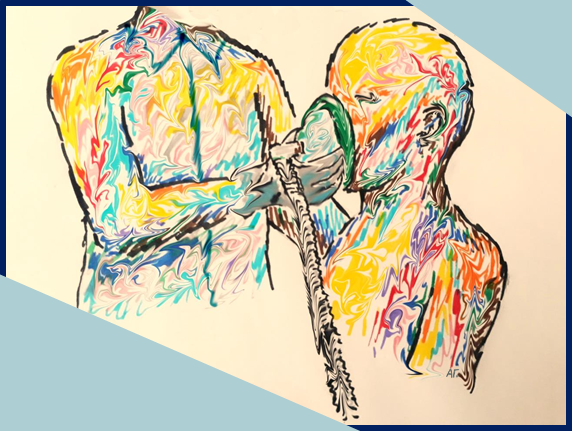 Prof.  Enrico  M.  Clini
University of Modena & Reggio Emilia - Chair of Respiratory Medicine
Director Post-doctoral School in Respiratory Medicine
Προσκεκλημένος ομιλητής:
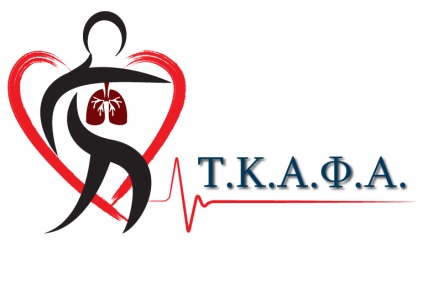 Πληροφορίες:	www.tkafa.gr 
	Email:	info@tkafa.gr
	Τηλέφωνο Επικοινωνίας:	6977370284